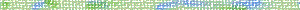 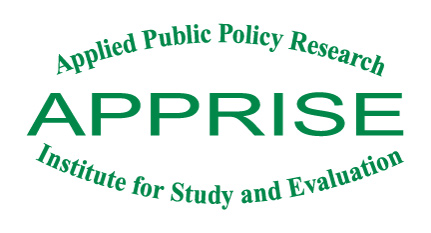 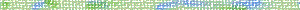 Working Together for Low-Income Households
Jackie Berger

NEUAC Conference
June 3, 2019
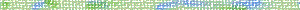 Overview
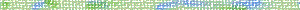 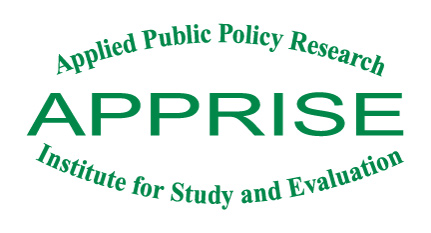 2
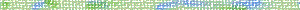 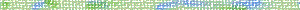 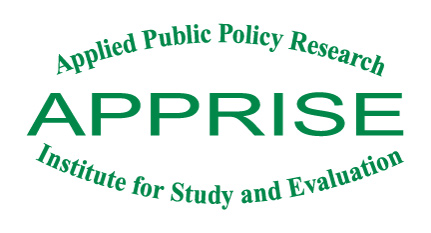 Energy AffordabilityDeterminants
3
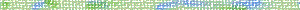 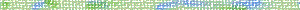 Energy Burden
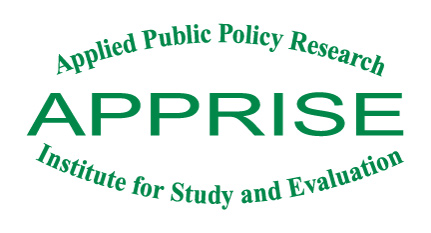 Energy Burden: Measure of energy affordability



Does not factor in variability of other expenses
4
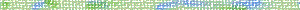 Energy Burden
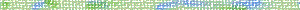 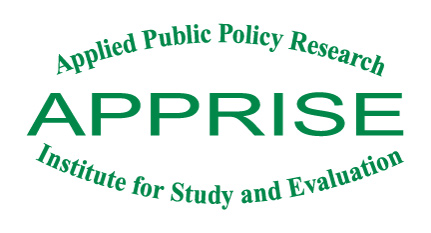 2014 Residential Energy Burden
Source: LIHEAP Home Energy Notebook, FY 2014.
5
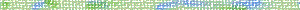 Affordable Energy Burden
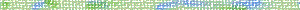 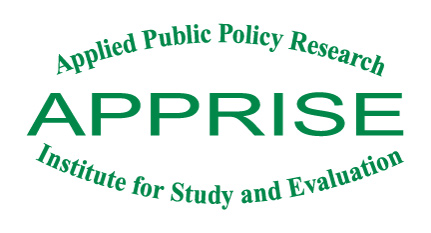 6
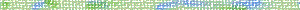 Severe Energy Burden
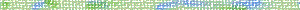 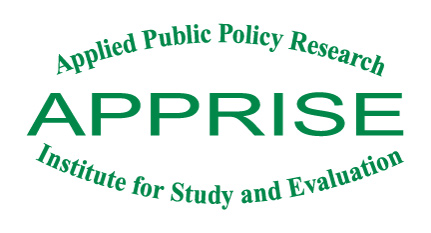 7
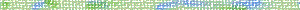 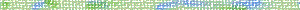 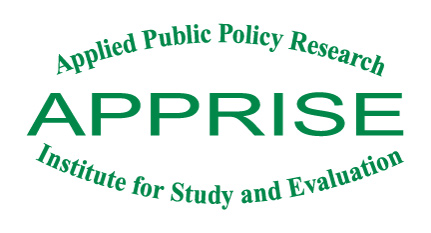 Solutions to Energy Affordability Challenges
8
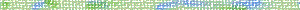 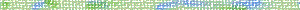 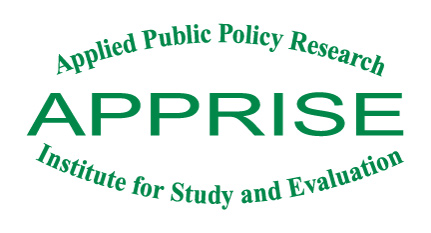 Affordability Program Types
9
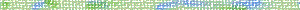 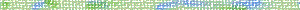 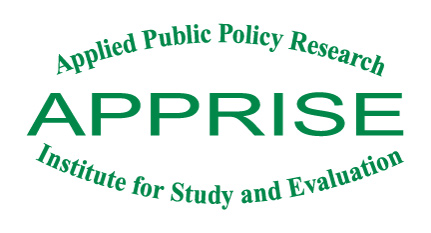 Affordability Program Types
10
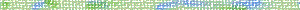 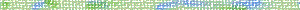 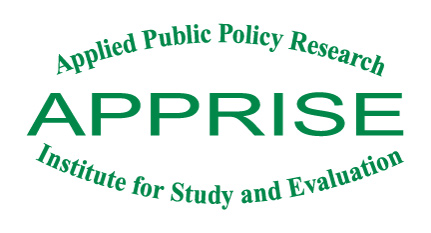 Affordability ProgramsComparison
11
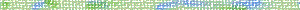 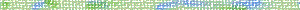 LIHEAP Impact
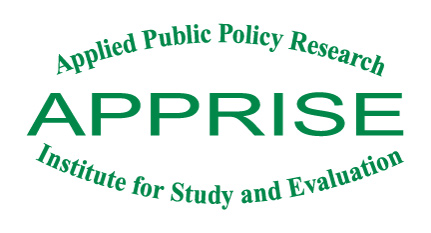 12
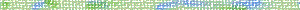 Arrearage Forgiveness
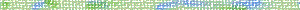 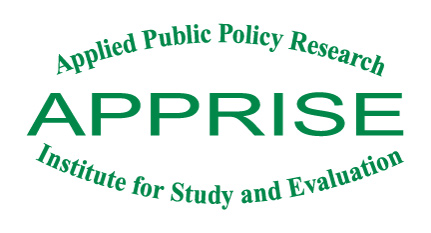 Reduction of past due arrearages over time
Often full, on-time payments are required
May promote bill payment
Customer understanding?
13
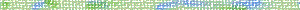 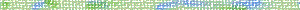 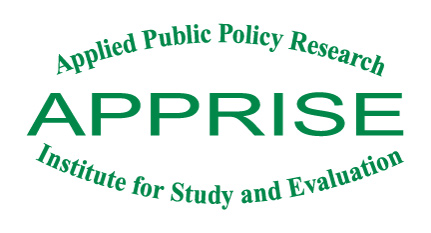 Low-Income Energy EfficiencyIncrease Savings by …
14
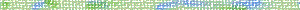 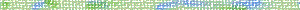 Treating High UsageAcross Program Analysis
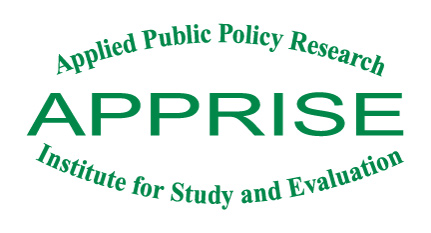 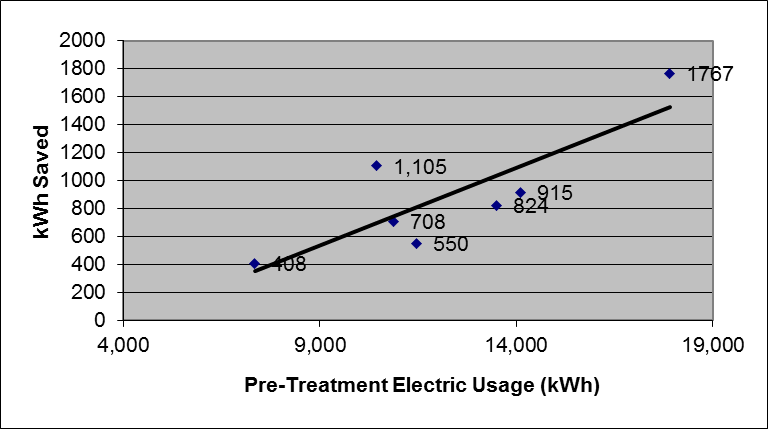 Seven low-income electric efficiency program evaluations over past eight years.
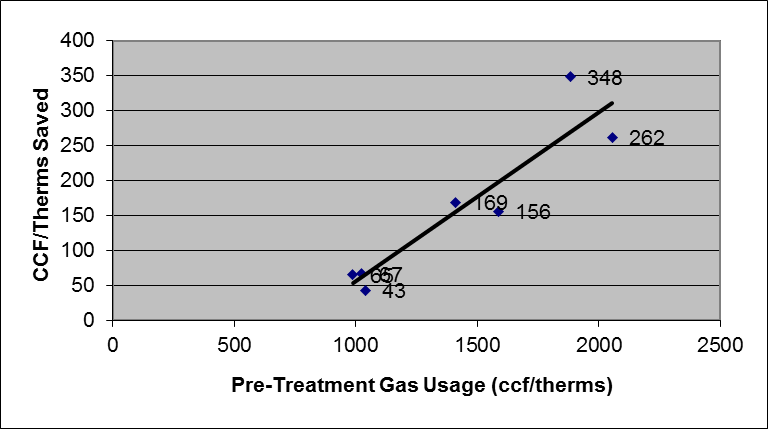 Seven low-income gas efficiency program evaluations over past four years.
15
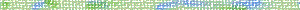 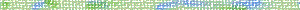 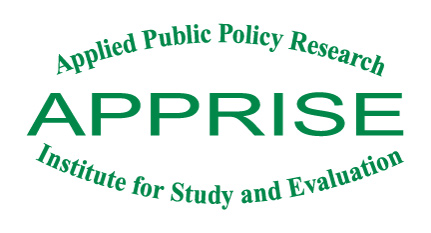 Savings by Pre-Treatment Usage
16
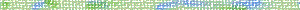 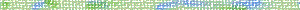 Install Major Measures
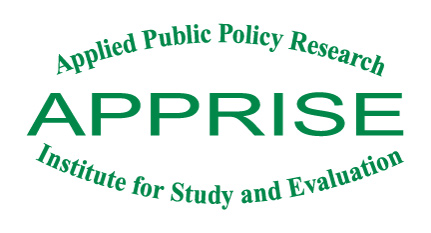 17
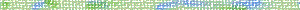 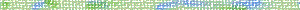 Installation Quality
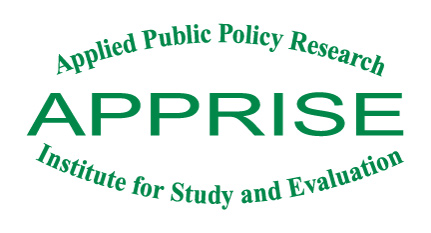 18
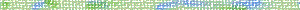 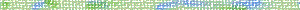 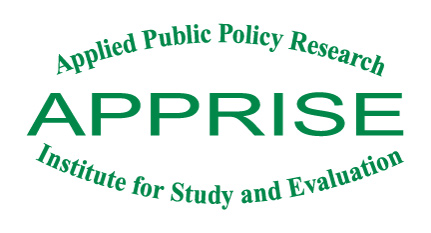 Performance MeasurementSteps
How do you write a policy that:
Targets households with high energy usage,
Ensures that the program installs major measures,
AND puts a high premium on installation quality?

How do you write a policy that:
Targets the most affordable energy burden with available funding,
Takes account of the LIHEAP interaction,
AND incentivizes customers to pay remaining bill?

The answer is …
19
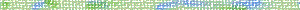 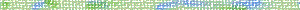 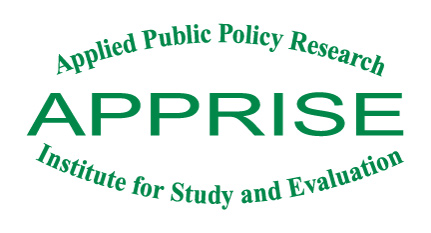 Performance MeasurementSteps
20
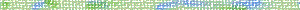 Types of Measures
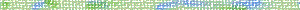 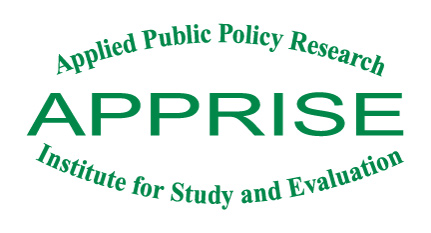 Staff Hours
Equipment
Supplies
# Applied
# Enrolled
% Vulnerable
$ in Benefits
# Referred
Bill Reduction
Burden Reduction
Technical Reference Manual Savings Estimate
% Paid Bill
% Terminated
% Energy Saved
21
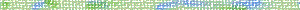 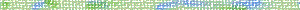 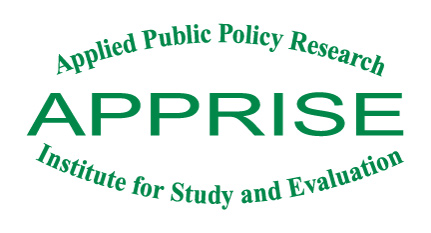 Performance MeasurementRepeat
22
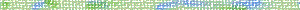 Recommendations
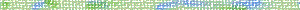 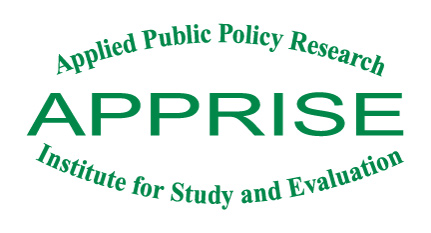 23
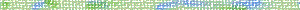 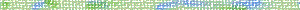 Contact
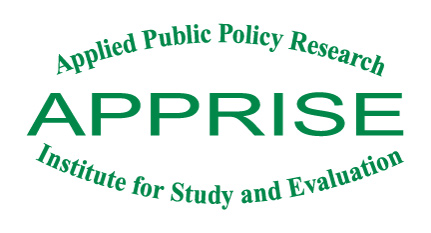 24
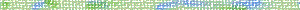